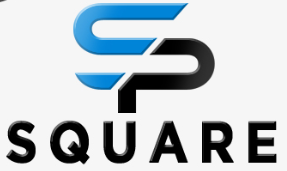 Cell Phone Setup
www.sp2systems.com
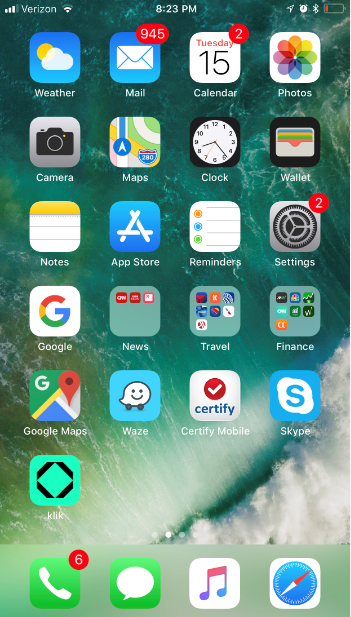 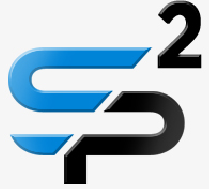 Paul Dickson
470-234-2955
paul@sp2systems.com
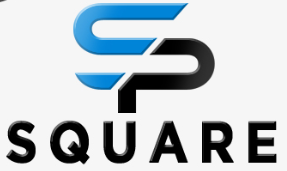 Cell Phone Setup
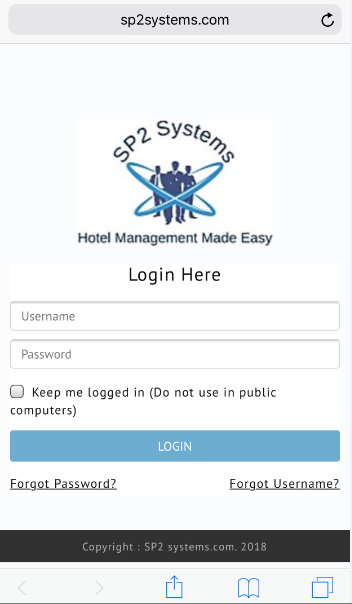 www.sp2systems.com
Paul
Pass123
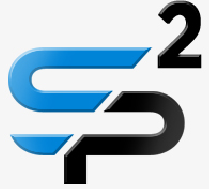 Paul Dickson
470-234-2955
paul@sp2systems.com
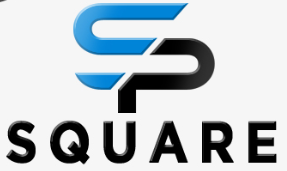 Cell Phone Setup
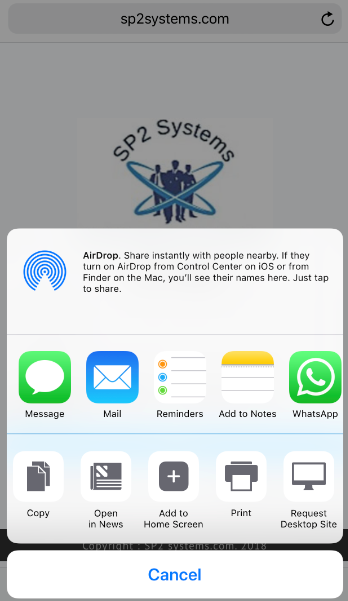 www.sp2systems.com
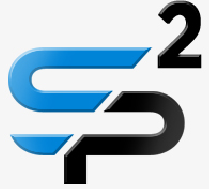 Paul Dickson
470-234-2955
paul@sp2systems.com
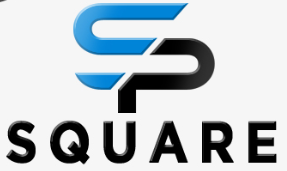 Cell Phone Setup
www.sp2systems.com
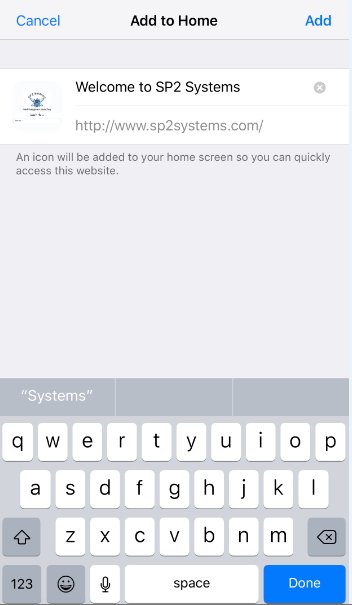 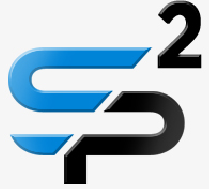 Paul Dickson
470-234-2955
paul@sp2systems.com
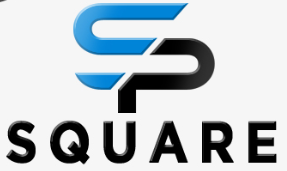 Cell Phone Setup
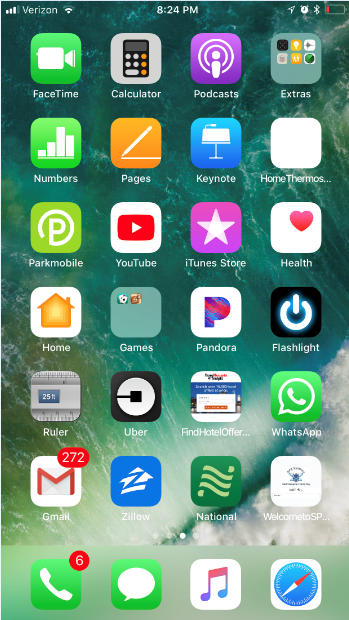 www.sp2systems.com
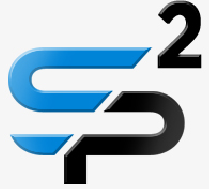 Paul Dickson
470-234-2955
paul@sp2systems.com
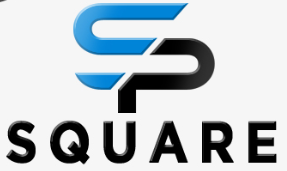 Cell Phone Setup
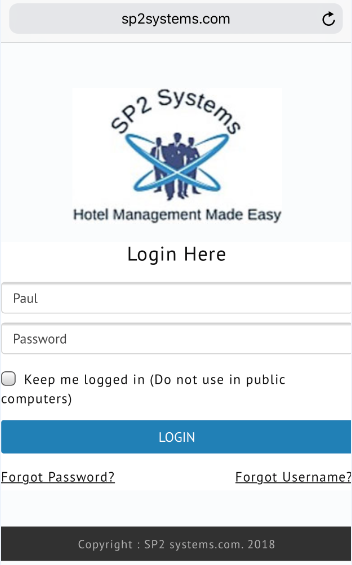 www.sp2systems.com
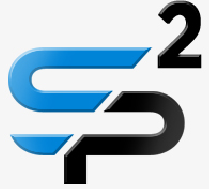 Paul Dickson
470-234-2955
paul@sp2systems.com
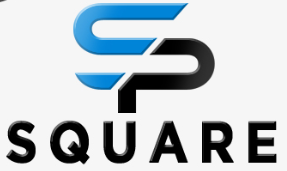 Cell Phone Setup
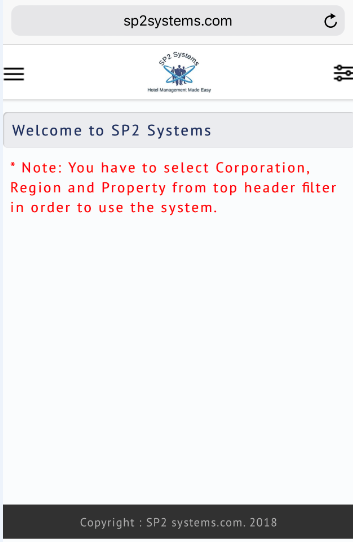 www.sp2systems.com
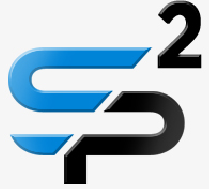 Paul Dickson
470-234-2955
paul@sp2systems.com
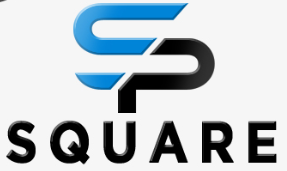 Cell Phone Setup
www.sp2systems.com
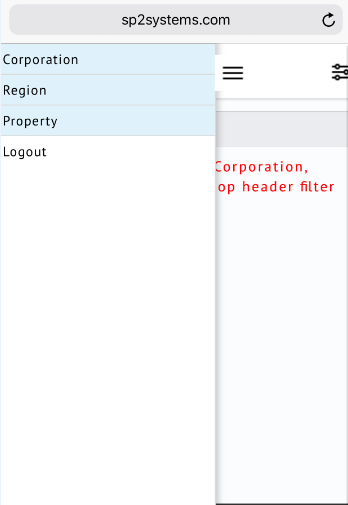 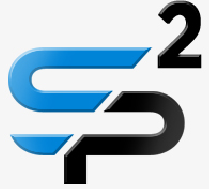 Paul Dickson
470-234-2955
paul@sp2systems.com
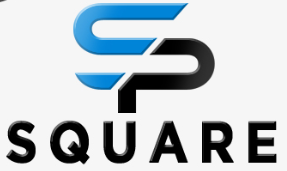 Cell Phone Setup
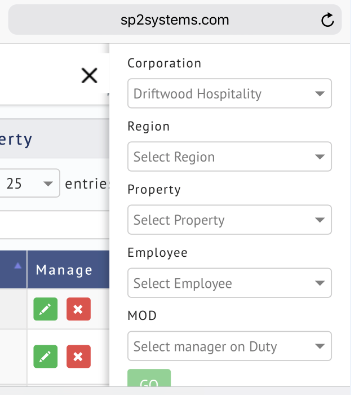 www.sp2systems.com
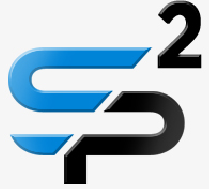 Paul Dickson
470-234-2955
paul@sp2systems.com
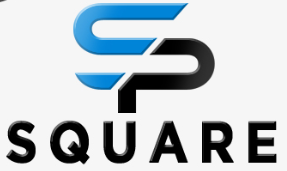 Cell Phone Setup
www.sp2systems.com
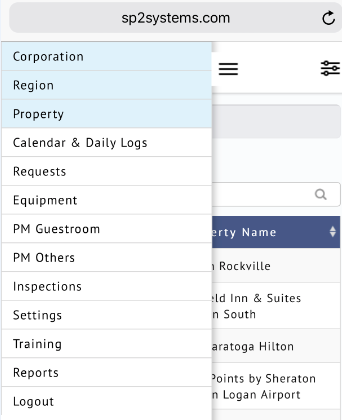 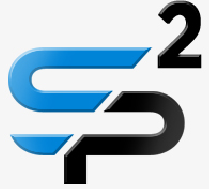 Paul Dickson
470-234-2955
paul@sp2systems.com
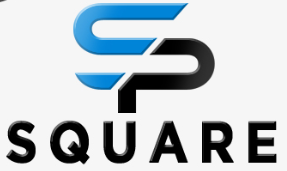 Cell Phone Setup
www.sp2systems.com
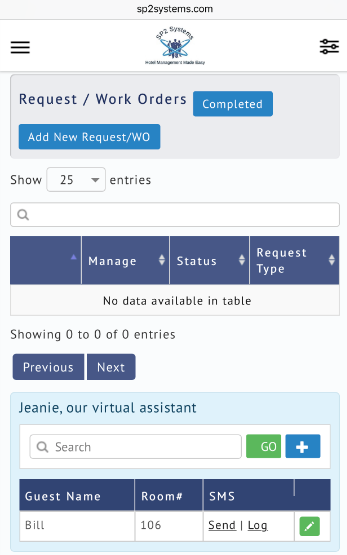 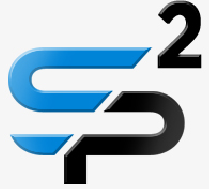 Paul Dickson
470-234-2955
paul@sp2systems.com
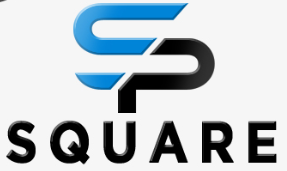 Cell Phone Setup
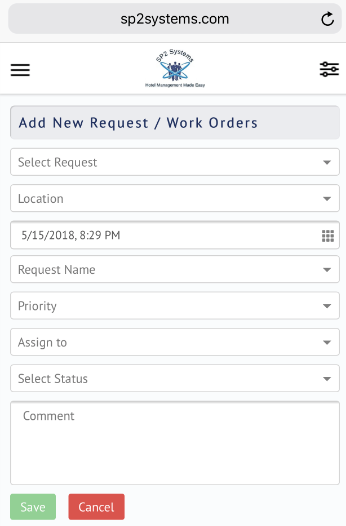 www.sp2systems.com
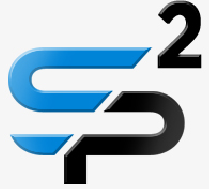 Paul Dickson
470-234-2955
paul@sp2systems.com
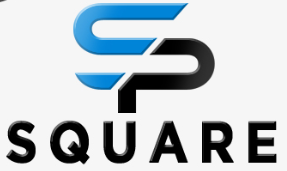 Cell Phone Setup
www.sp2systems.com
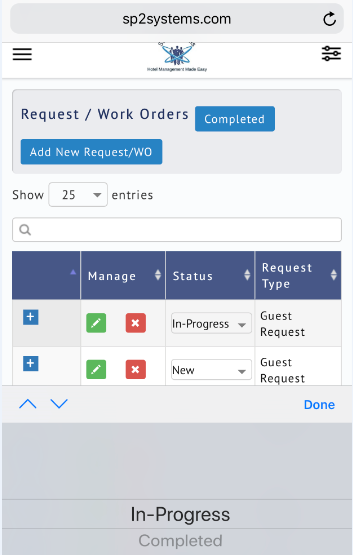 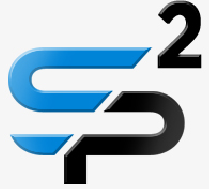 Paul Dickson
470-234-2955
paul@sp2systems.com
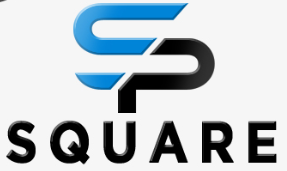 Cell Phone Setup
www.sp2systems.com
www.sp2systems.com
Paul Dickson
470-234-2955
paul@sp2systems.com
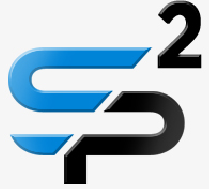 Paul Dickson
470-234-2955
paul@sp2systems.com